Zwingli – de reformator van Zwitserland
Les over de Reformatie - 2021
Zwingli
Geboren 1 januari 1484
Wildhaus, Zwitserland

Overleden 11 oktober 1531
Kappel am Albis, Zwitserland
Wildhaus
Wildhaus, de geboorteplaats van Zwingli
Weesen
Woont bij oom Bartholomeus
Bezoekt de Latijnse school
Moet Zwingli monnik worden?




Foto: De Walensee bij Weesen
Wildhaus
Weesen, waar Zwingli’s oom woont
Glarus
Zwingli wordt pastoor
Vergroot de kerk voor meer relikwieën
Houdt processies met een monstrans




Foto: Glarus vandaag de dag
Foto: Een voorbeeld van een monstrans
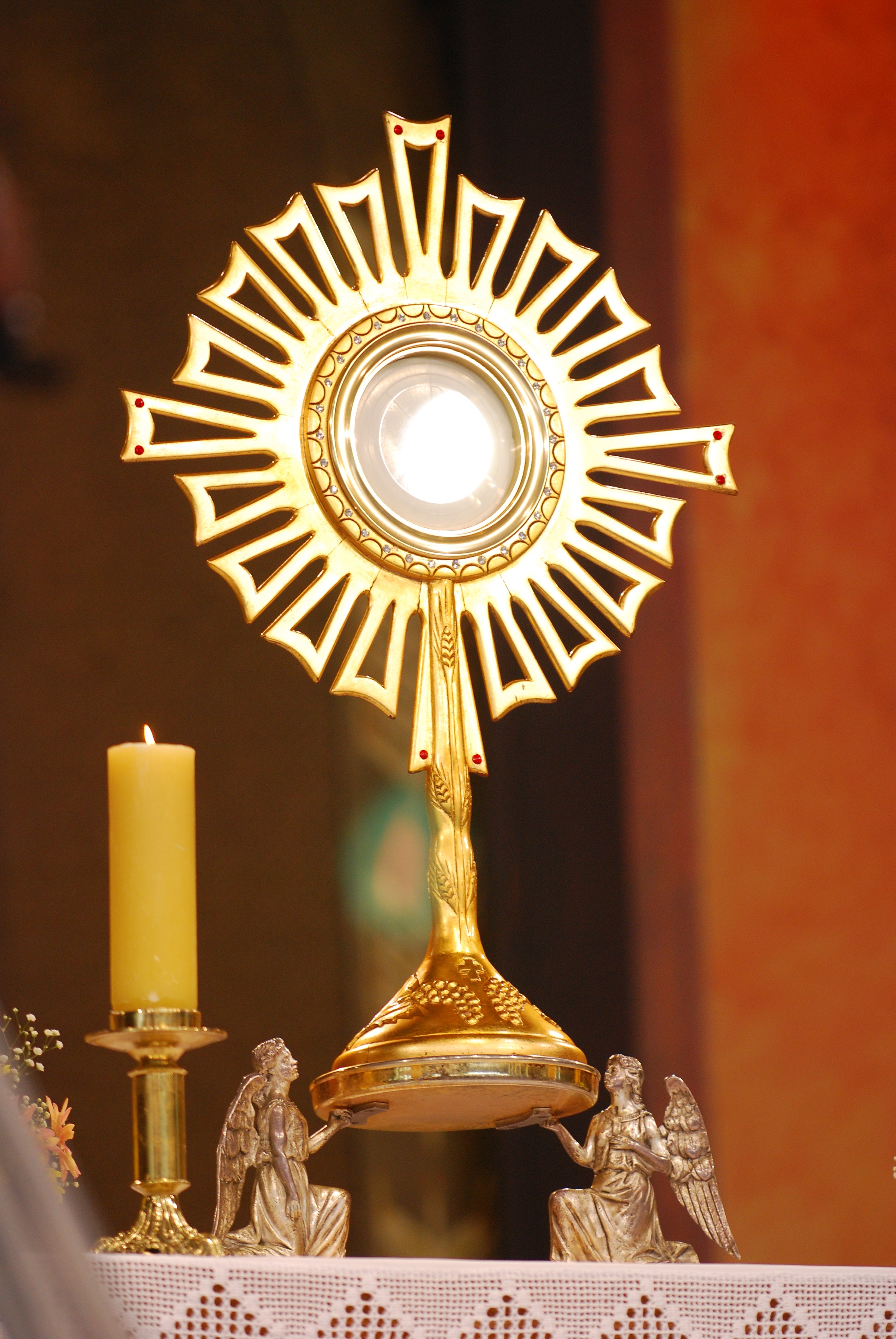 Wildhaus
Glarus, waar Zwingli pastoor wordt
Einsiedeln
Zwingli waarschuwt tegen Mariaverering en aflatenhandel
Zwingli gaat zelf nog wel op bedevaart naar Aken


Foto: de abdij van Einsiedeln, een belangrijk bedevaartsoord voor Mariaverering
Wildhaus
Einsiedeln, waar Zwingli later pastoor wordt
Zürich
Zwingli trouwt met de weduwe Anna Reinhart
Zwingli schrijft zijn 67 stellingen
Het stadsbestuur kiest de kant van de Hervorming
Zwingli sterft tijdens een oorlog tegen rooms-katholieke kantons 


Foto: standbeeld van Zwingli in Zürich
Zürich, waar Zwingli de 67 stellingen schrijft
Wildhaus